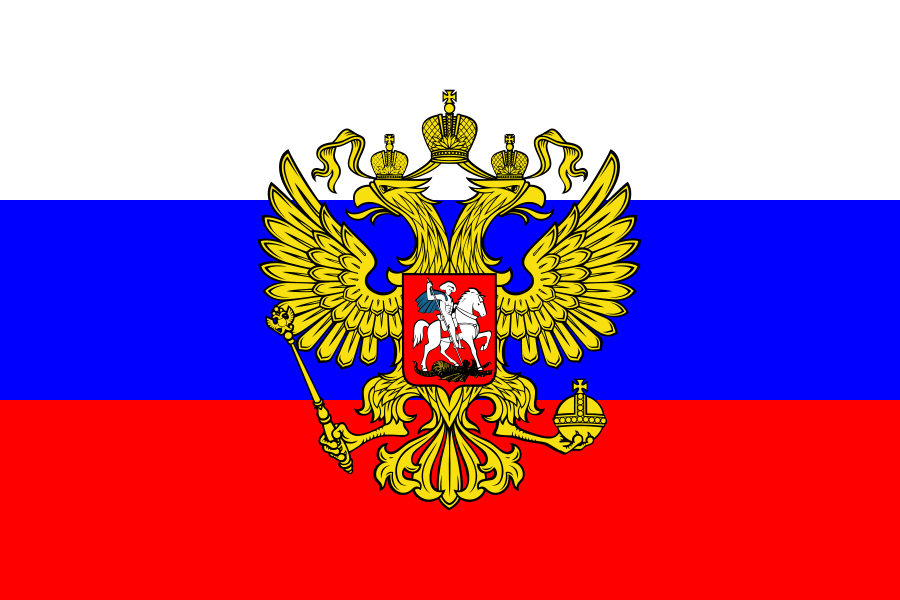 В РОССИИ ПРОЖИВАЕТ  БОЛЕЕ 190 НАЦИОНАЛЬНОСТЕЙ
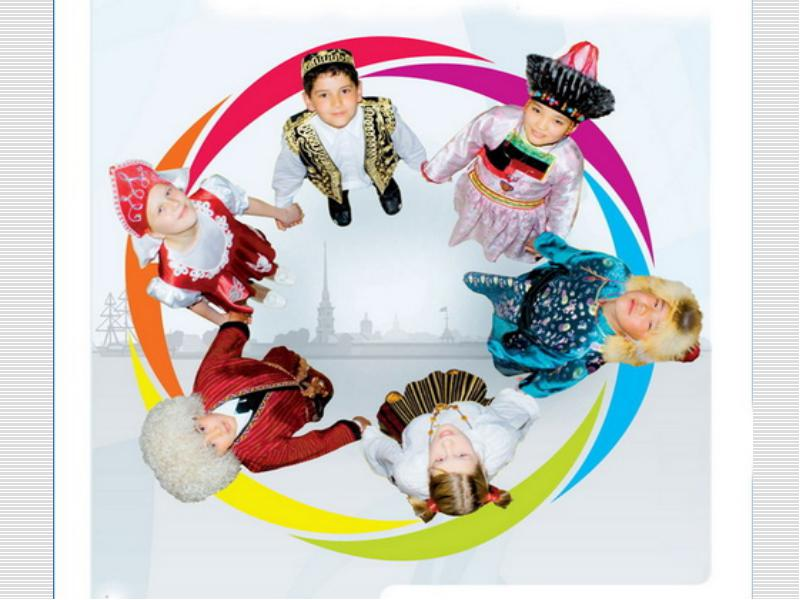 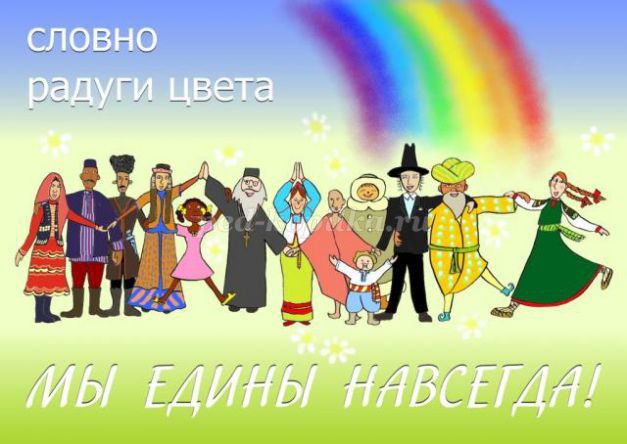 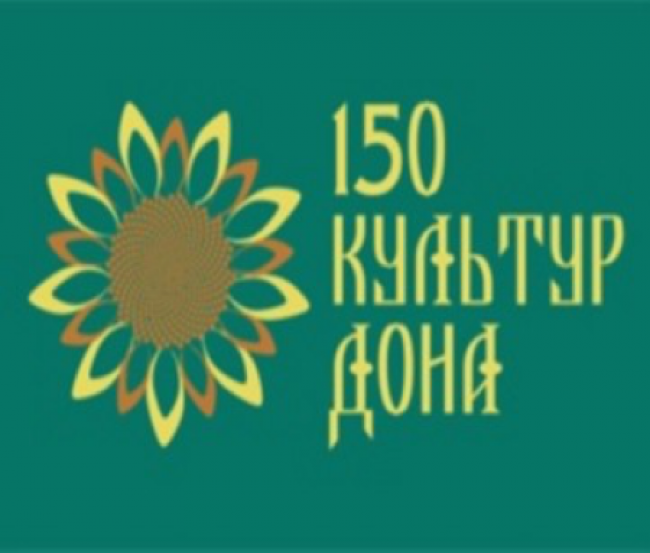 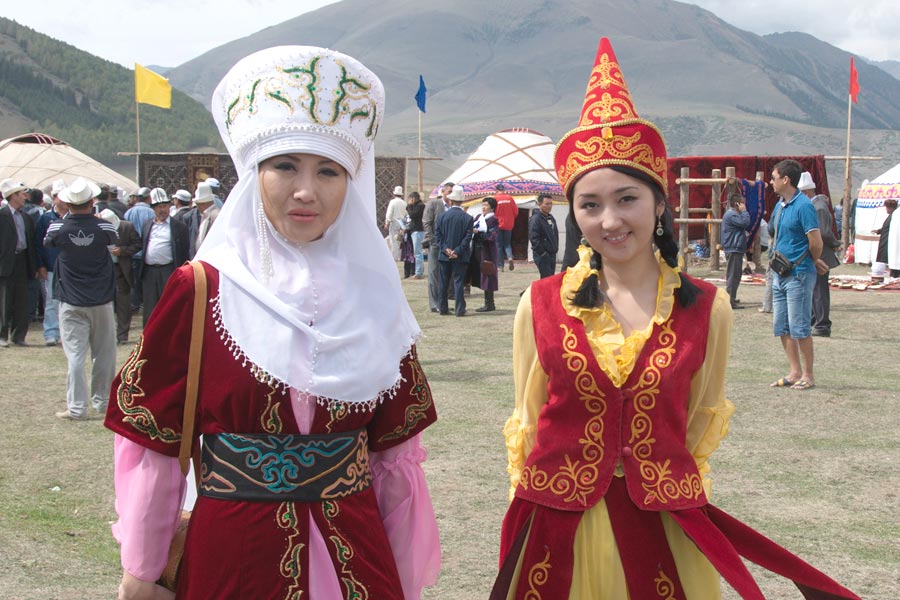 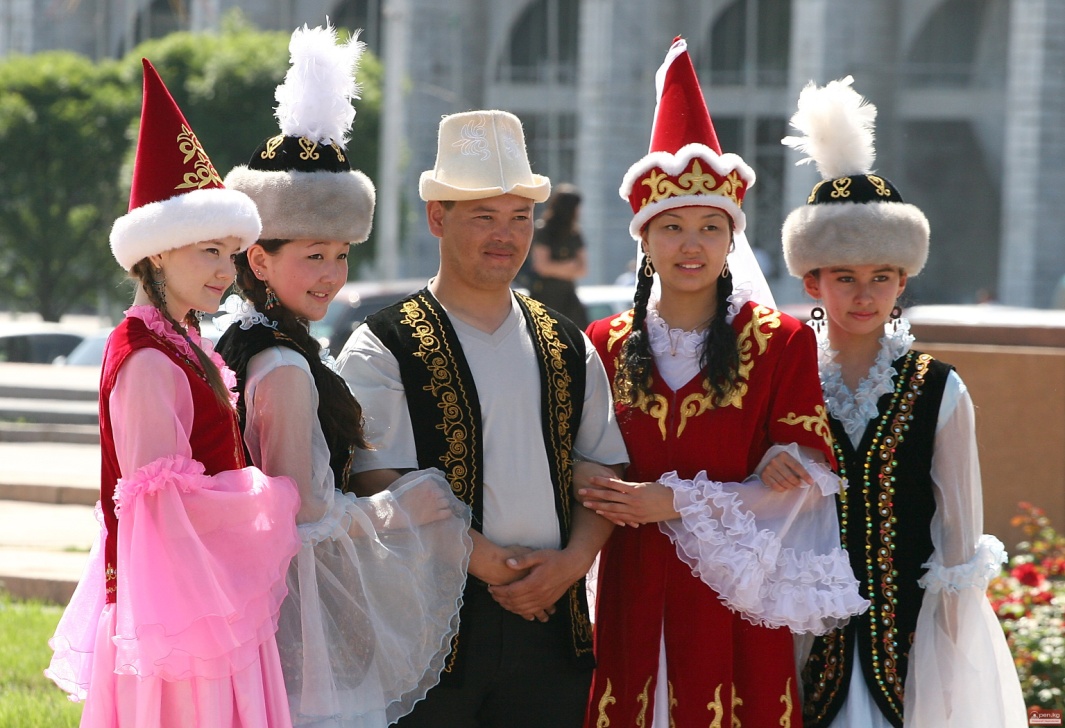 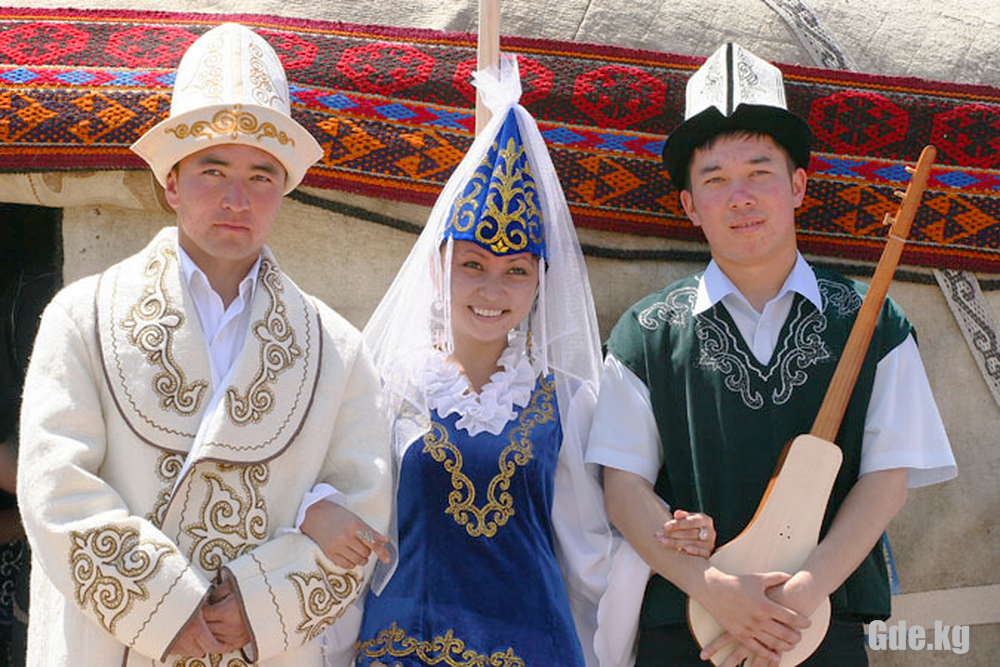 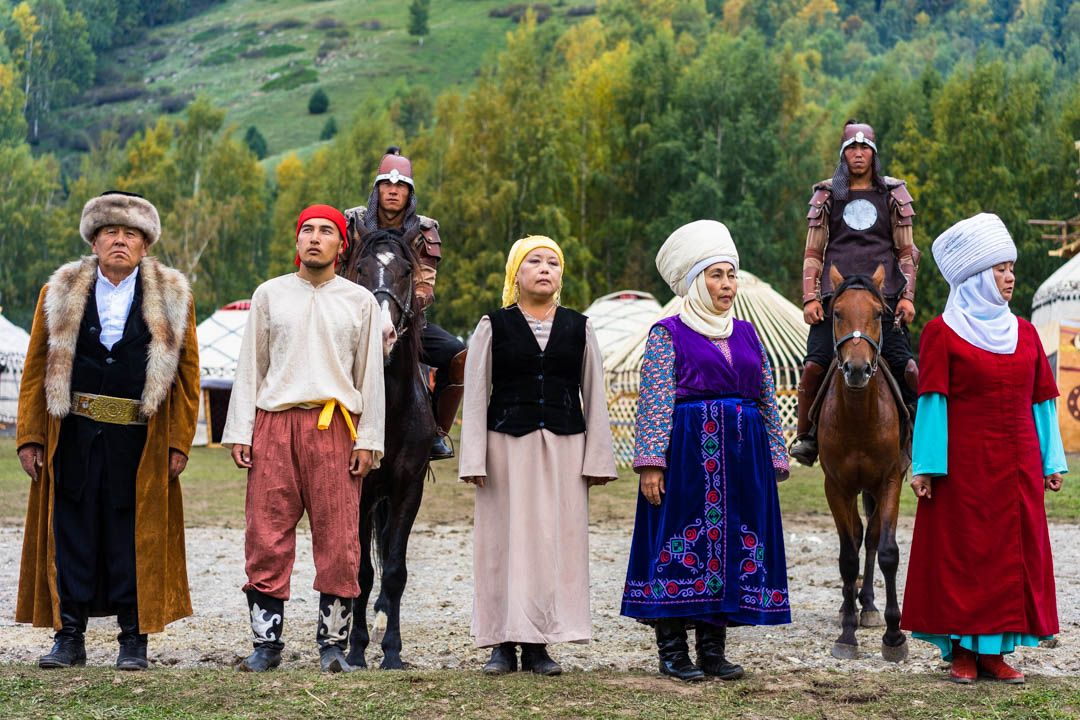 Кирги́зия или Кирги́зская Респу́блика (в стране официально употребляются названия Кыргызста́н, Кыргы́зская Респу́блика
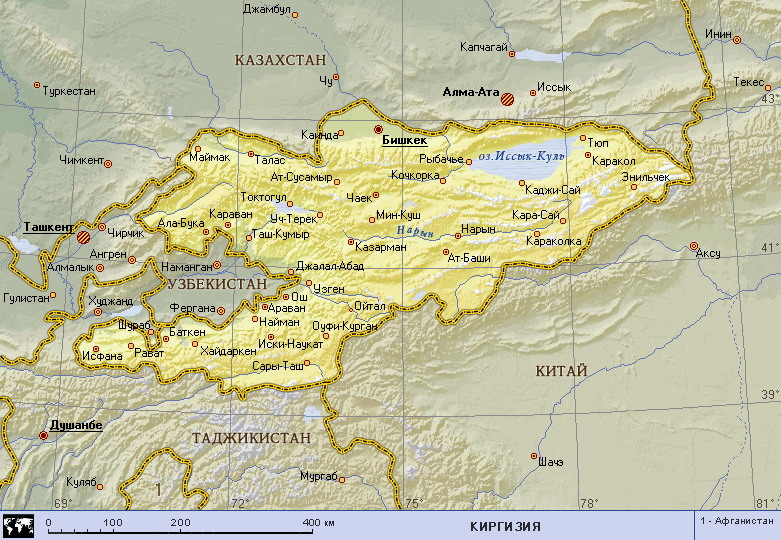 БИШКЕК – СТОЛИЦА КИРГИЗИИ
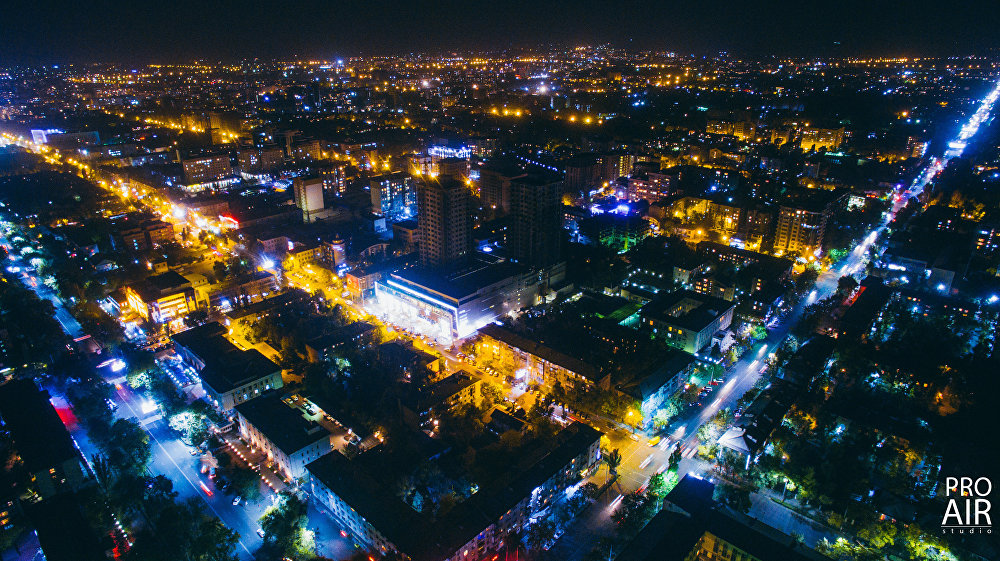 СООРОНБАЙ ШАРИПОВИЧЖЭЭНБЕКОВ
ПРЕЗИДЕНТ КИРГИЗИИ
 С 24 НОЯБРЯ 2017
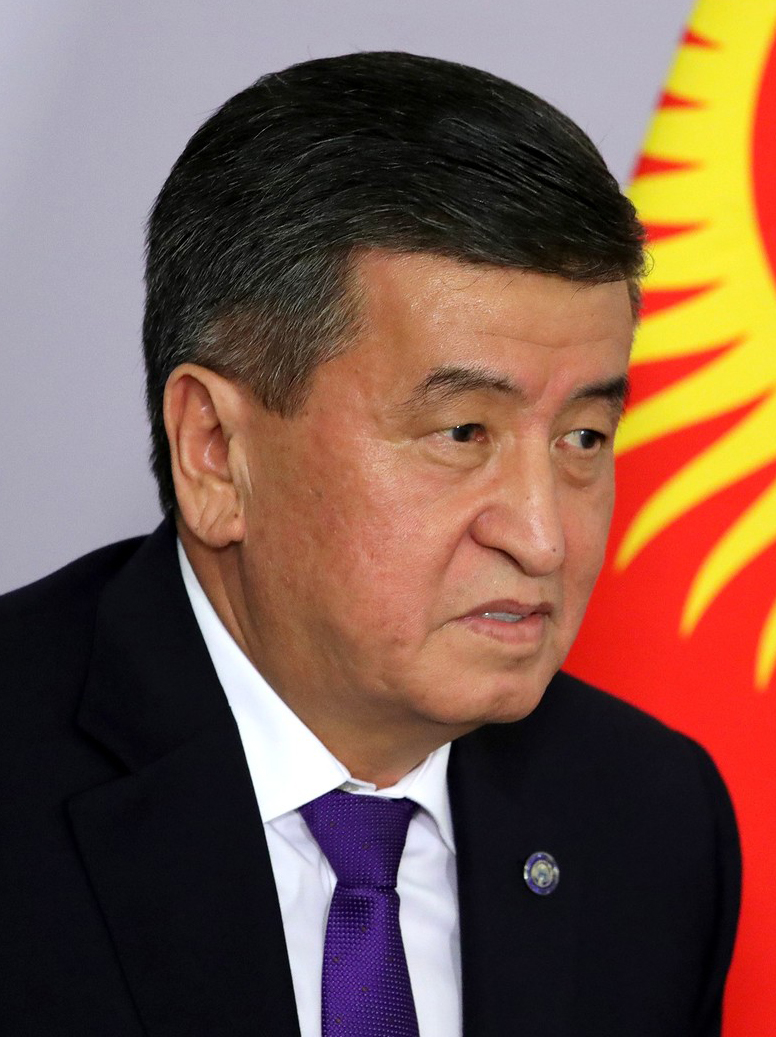 ФЛАГ
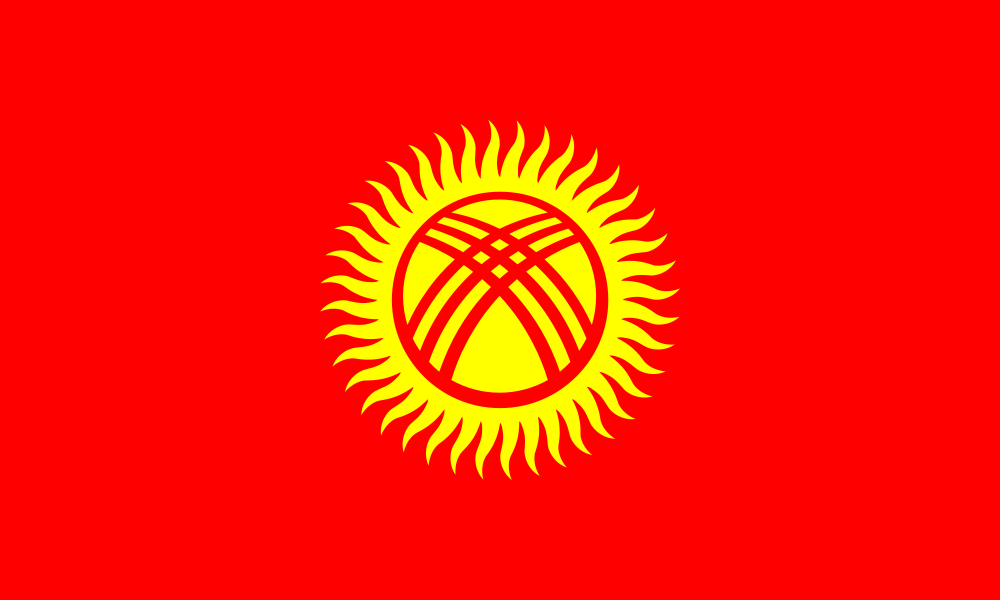 ГЕРБ
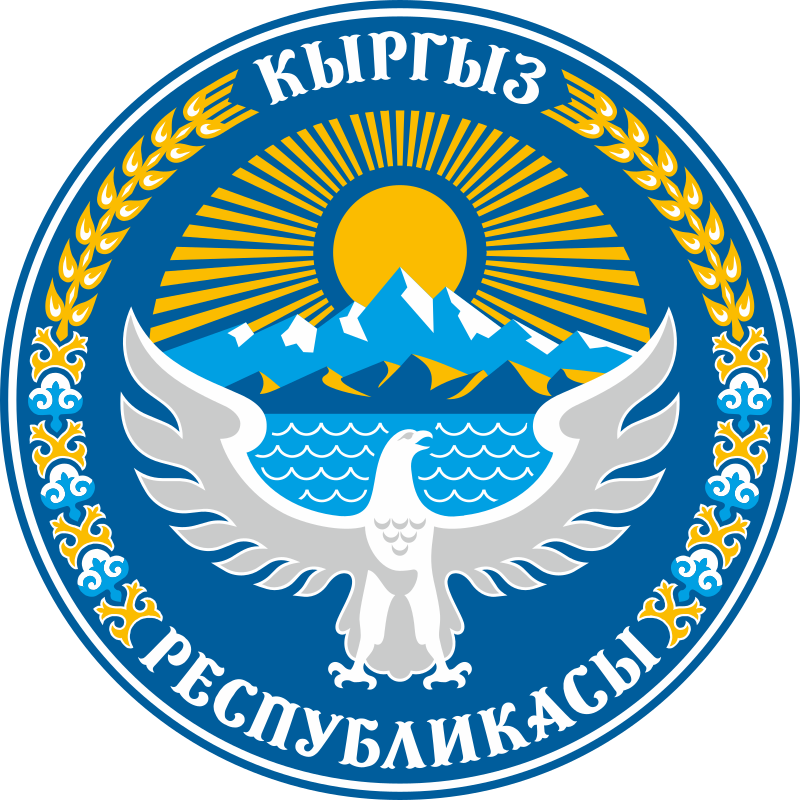 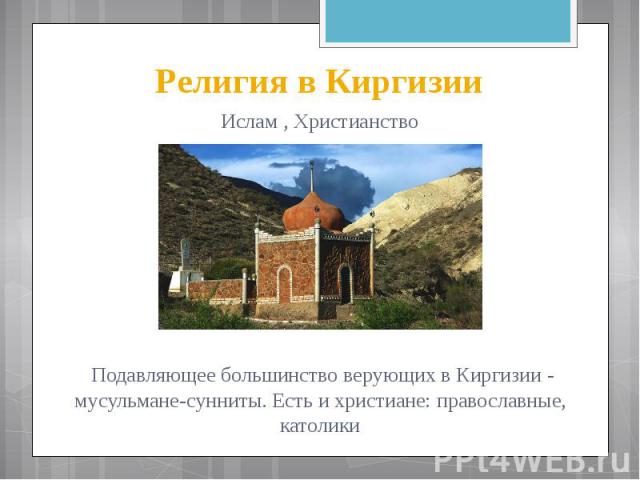 Денежная единица Кыргызской Республики – сом.
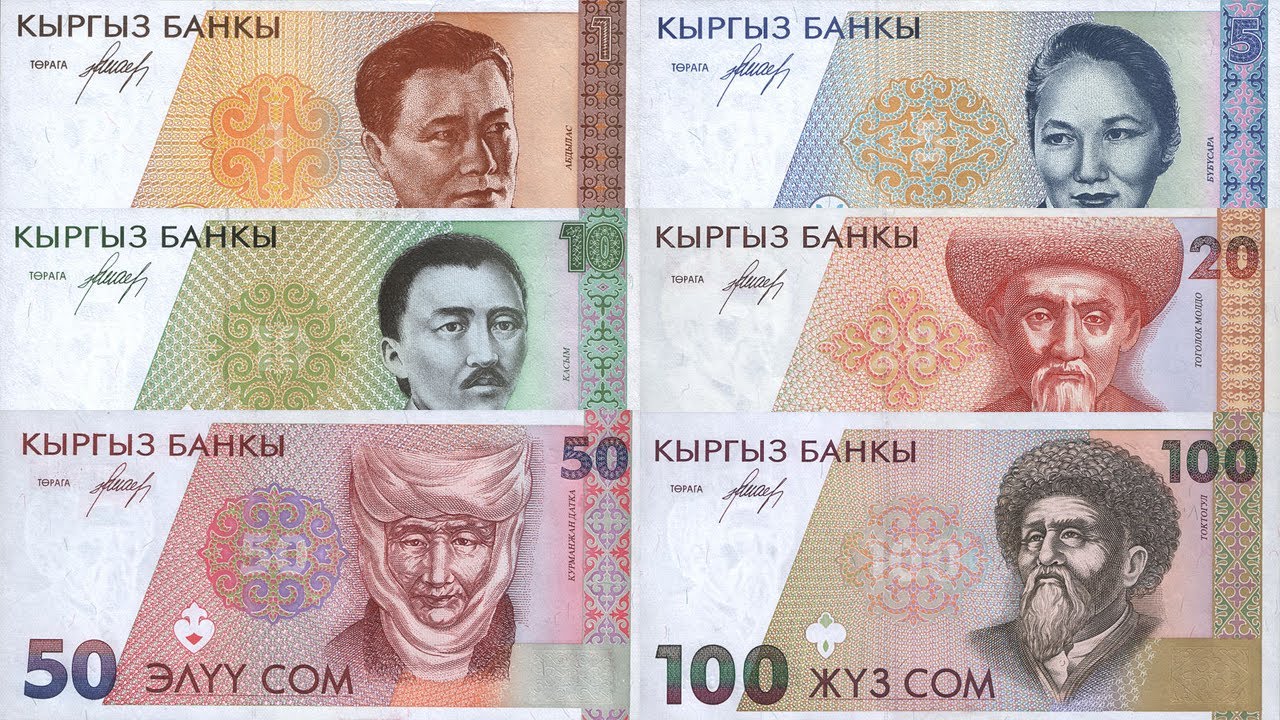 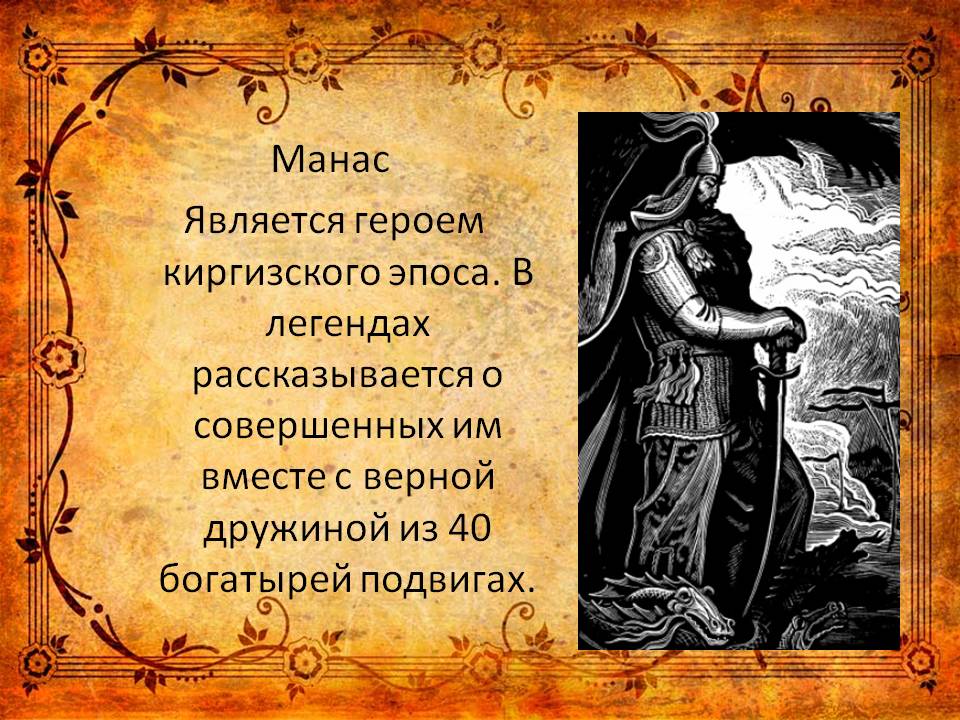 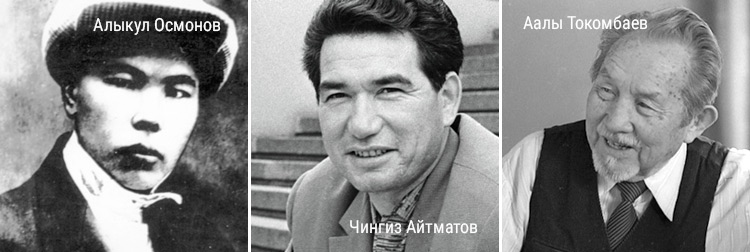 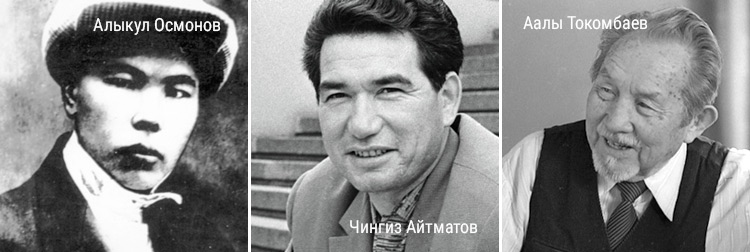 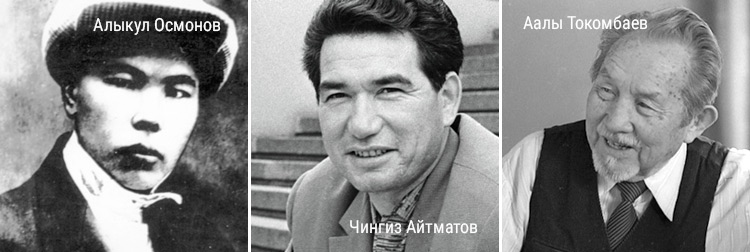 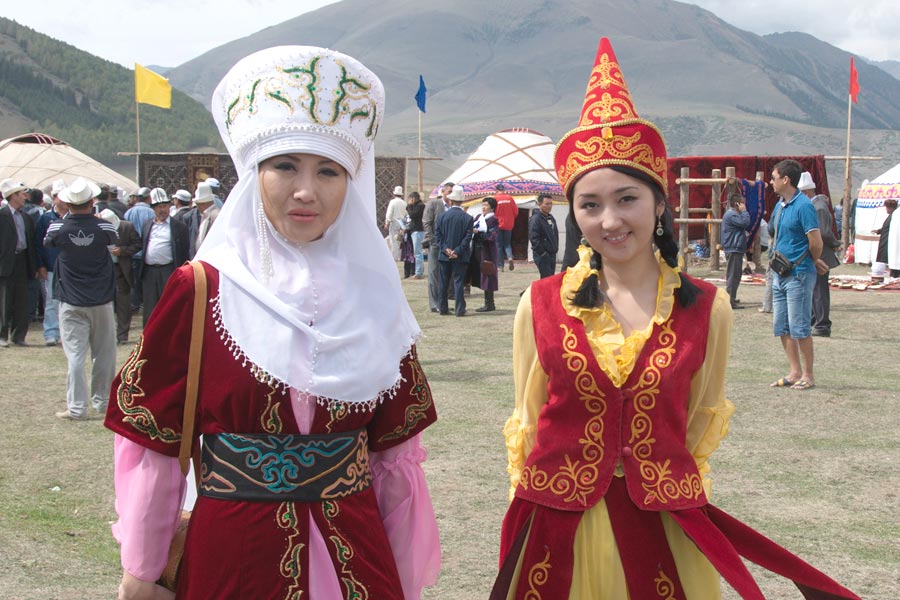 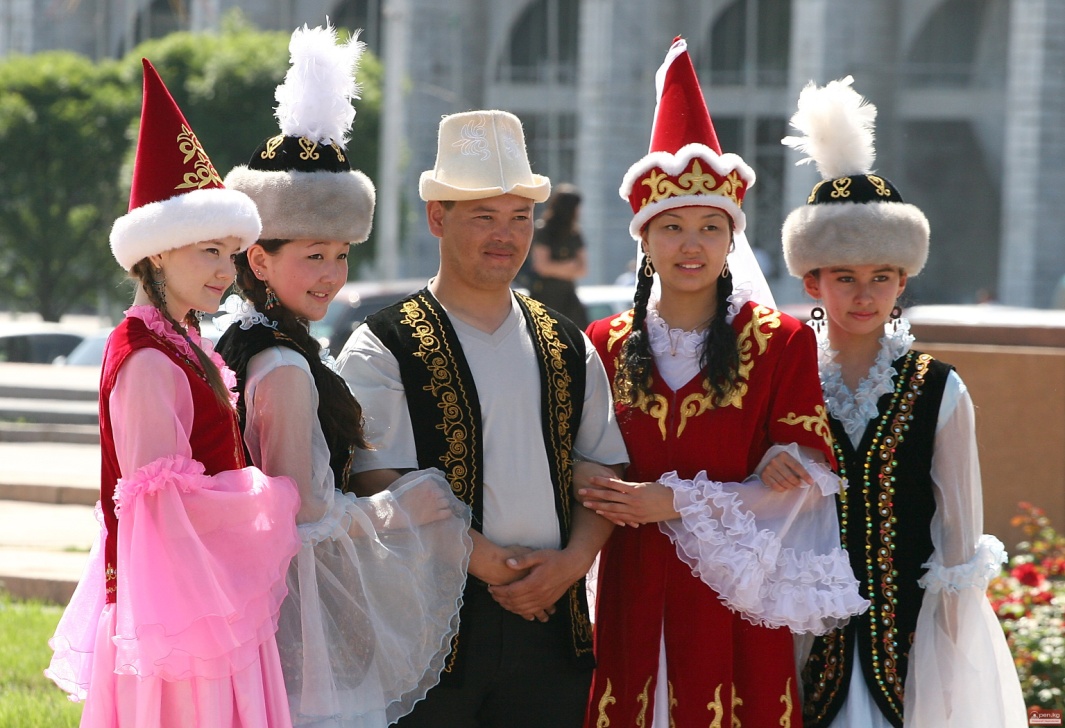 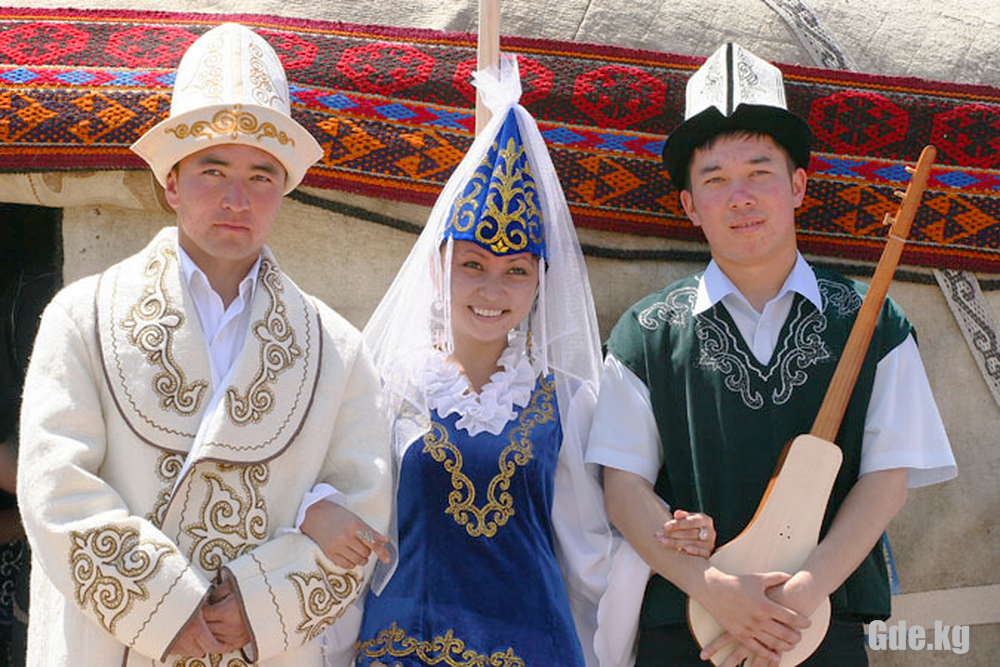 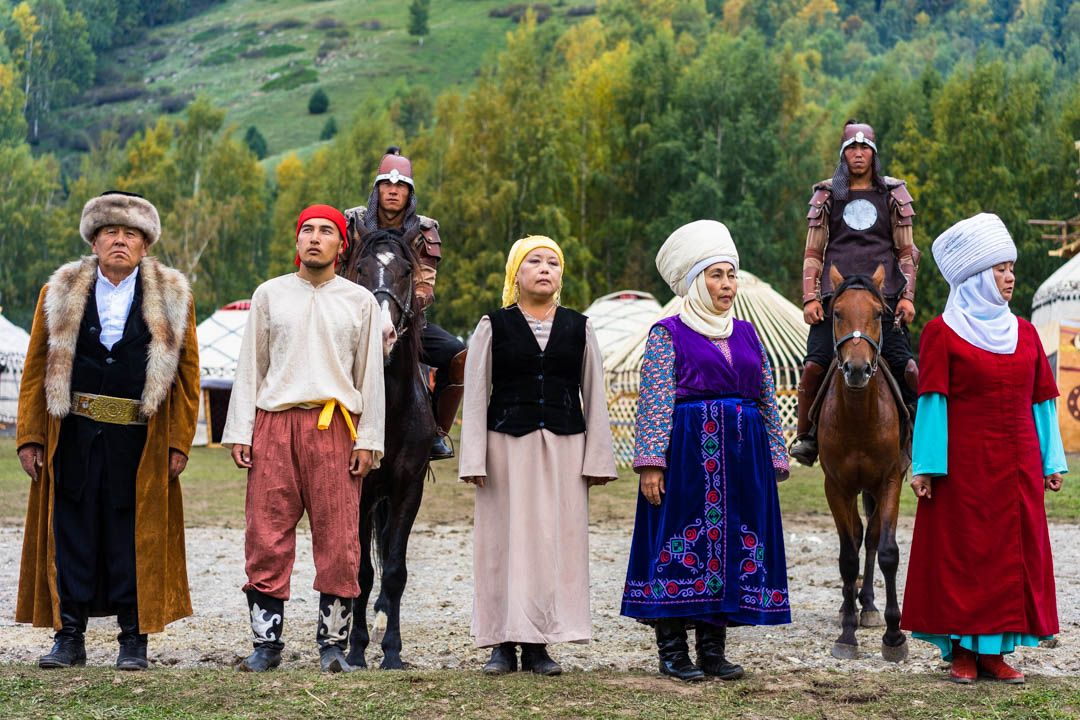 Главная этномаркирующая одежда киргизов - это головной убор мужчин - "КОЛПАК"
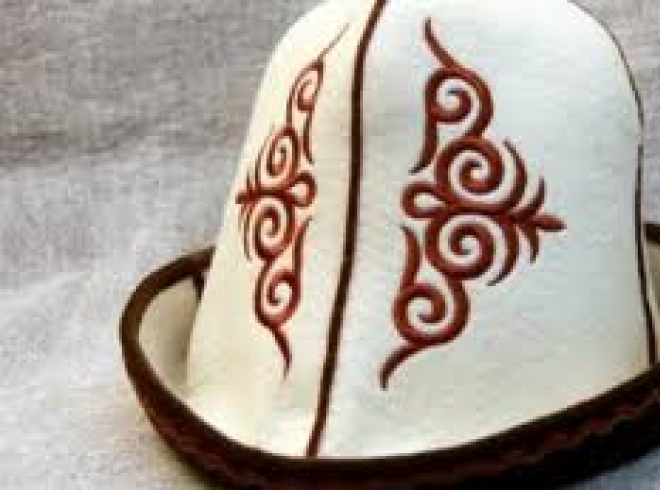 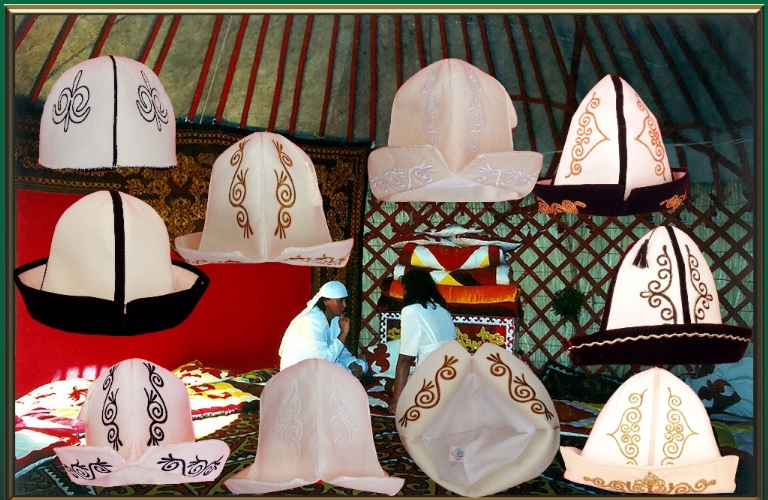 5 марта в Кыргызстане отмечают День белого колпака (Ак- калпак)
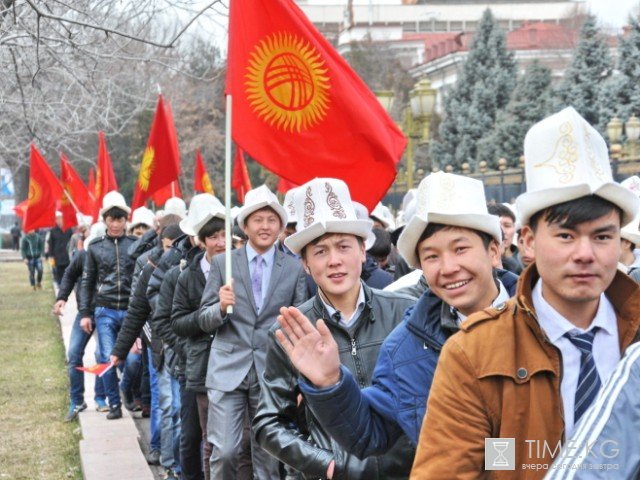 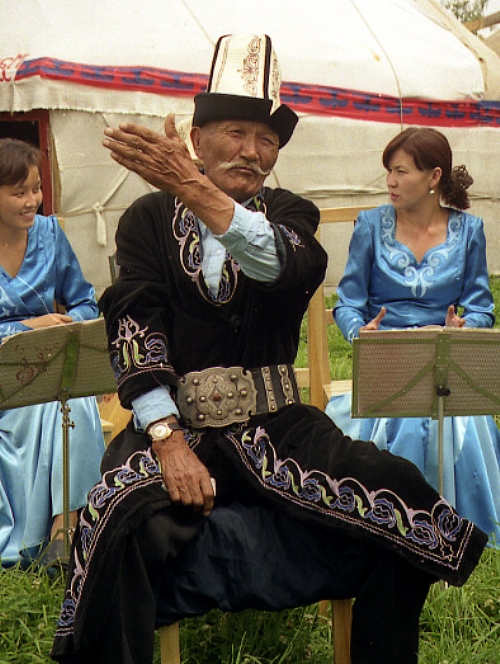 ЖЕНСКИЙ НАЦИОНАЛЬНЫЙ КОСТЮМ
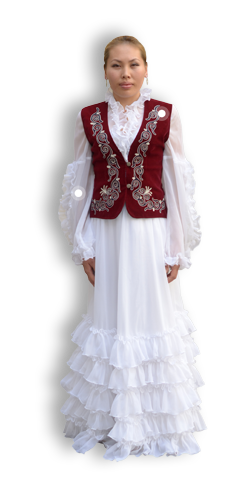 Бабушки тоже носили ЭЛЕЧЕК (чалму), но их главным отличием был ЧАПАН (пальто)
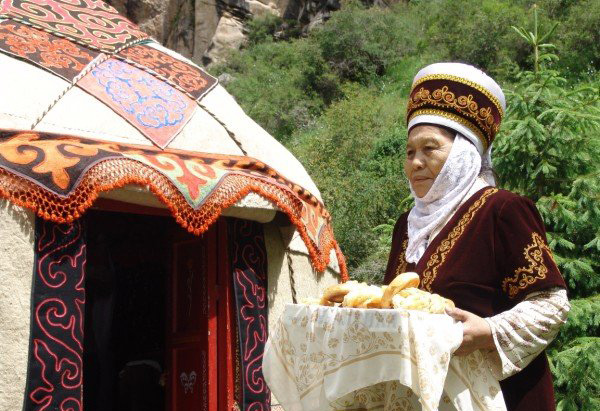 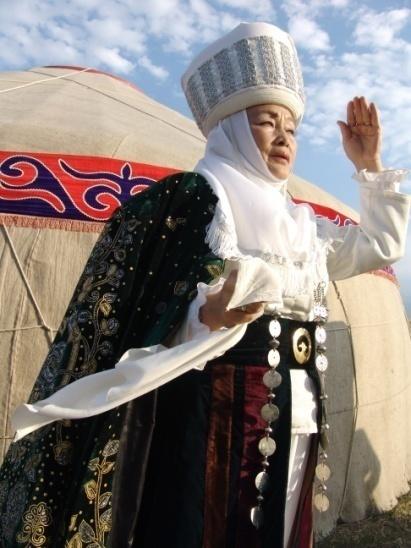 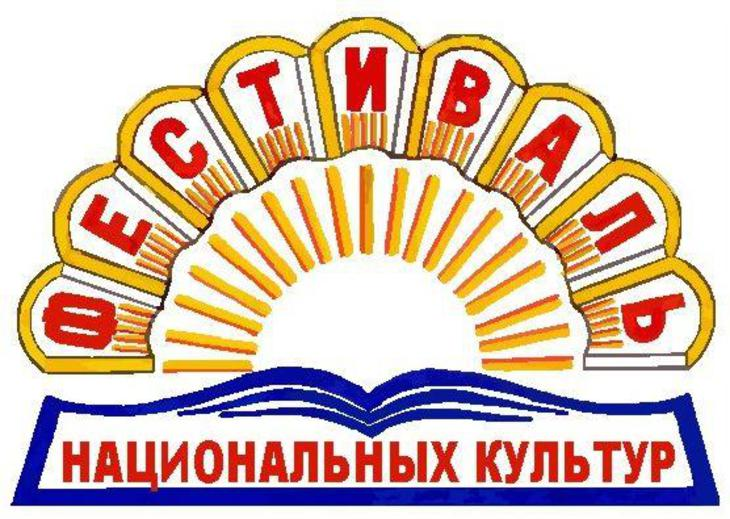 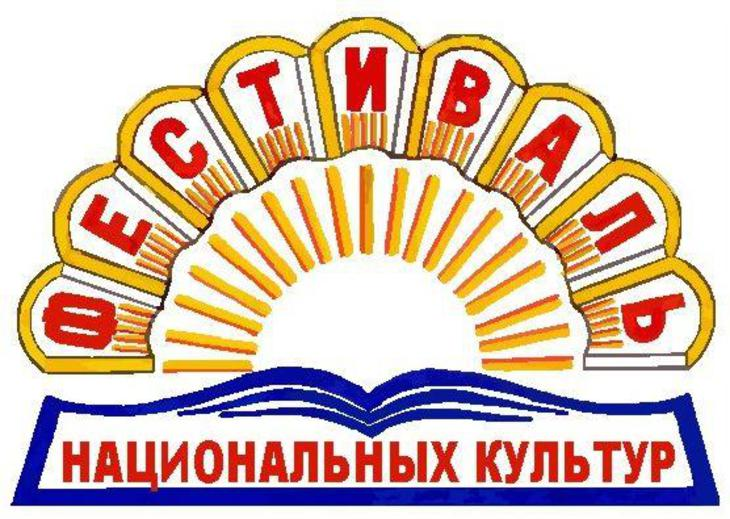